DIRECTIONAL DERIVATIVE AND GRADIENT VECTORS
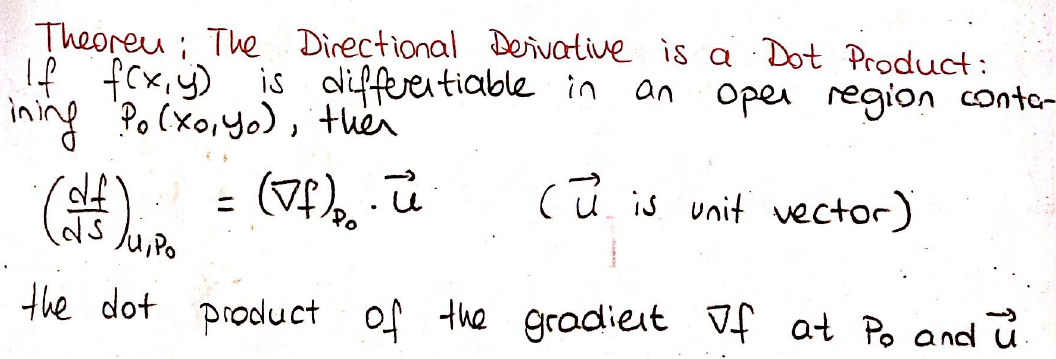 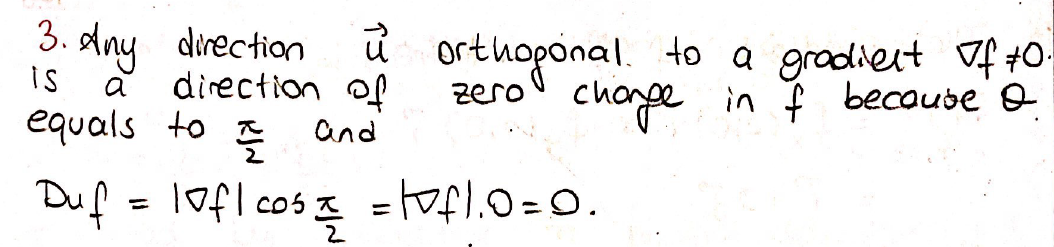 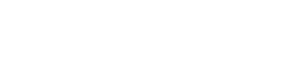 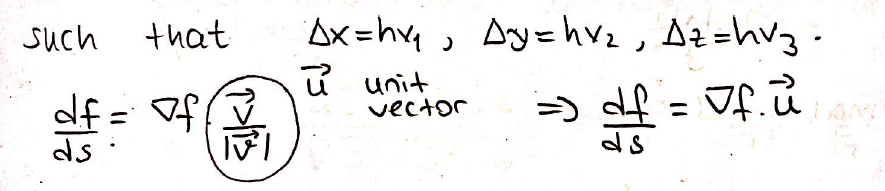 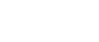